Консультация для воспитателей на тему: 
«Как эффективно использовать гаджеты в работе с детьми»
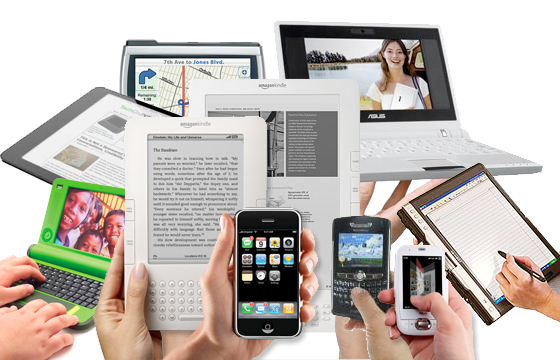 Выполнила: воспитатель
Шашкина Марина Юрьевна
Дети знакомятся с гаджетами очень рано. В каждой семье есть электронные устройства: компьютер или ноутбук, планшет, телефон и т. д. Поэтому оградить ребенка от них невозможно. Задача родителей и педагогов в этой ситуации – создать такие условия, чтобы развивать детей и не навредить их здоровью.
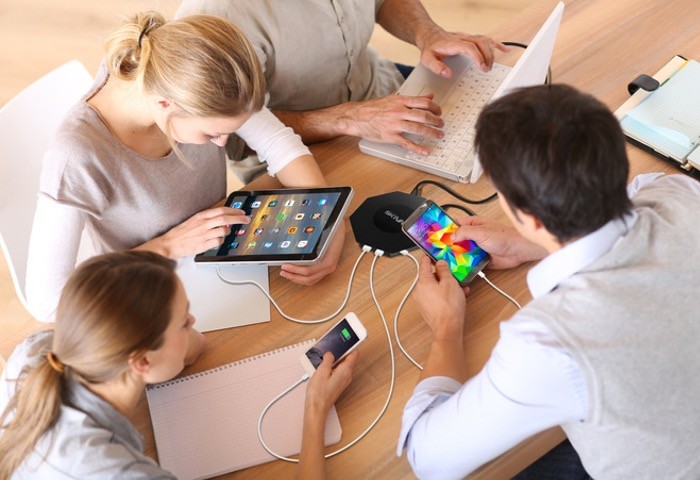 В детском саду воспитатели и специалисты используют интерактивные доски и мультимедийные презентации. Игровые моменты, персонажи, графика, анимация, звук и видеоматериалы обогащают детскую деятельность, помогают воспитанникам усваивать новый материал.
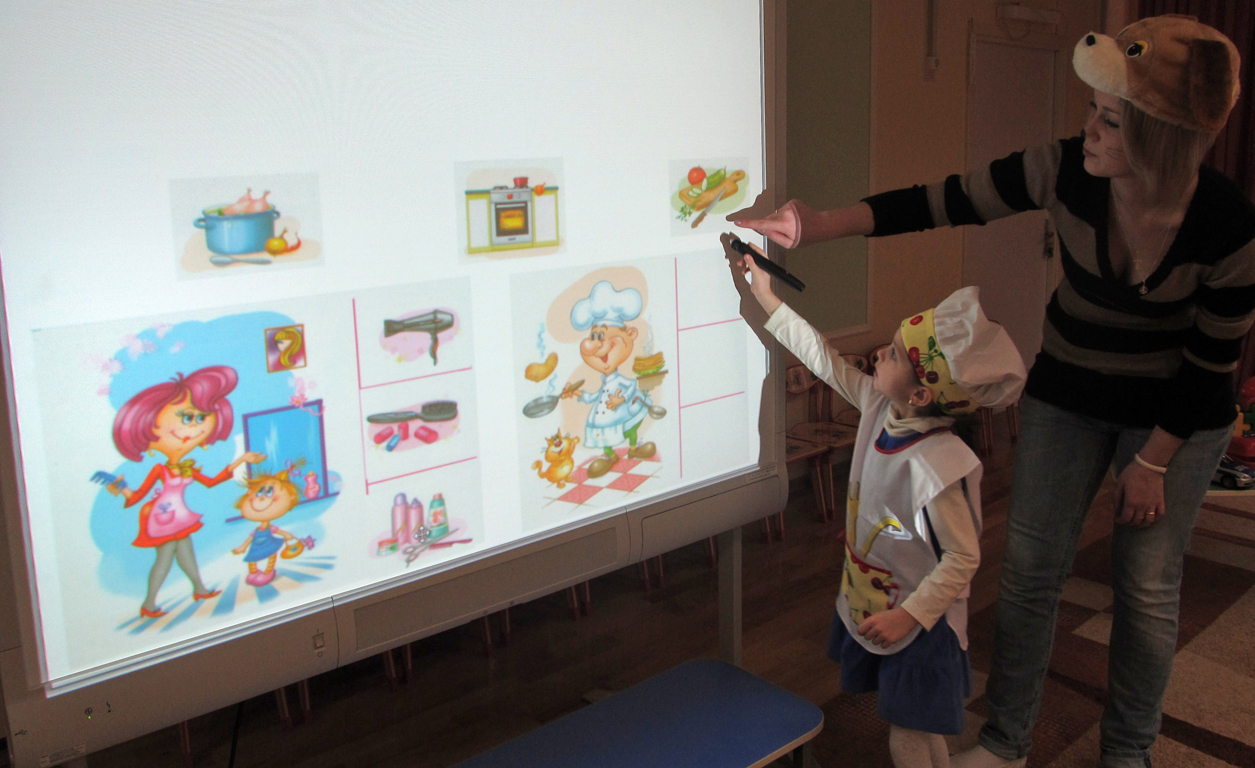 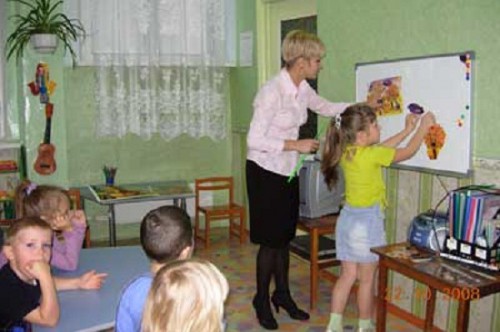 5 причин использовать гаджеты в работе с детьми:

1. Вы научите воспитанников использовать гаджеты правильно.

2. Сможете активизировать самостоятельную познавательно-исследовательскую деятельность детей.

3. Наглядно покажете коллегам и родителям, что гаджеты развивают детей, формируют новые навыки и умения.

4. Создадите условия для совместной деятельности детей и родителей в новом формате.

5. Дошкольники получат положительные эмоции, научатся самостоятельно находить нужную информацию с помощью разных электронных устройств.
Фотоаппарат для развития познавательной активности
Фотоаппарат имеет большие возможности.
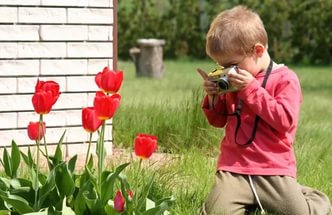 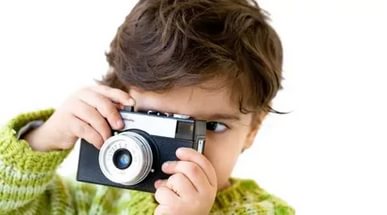 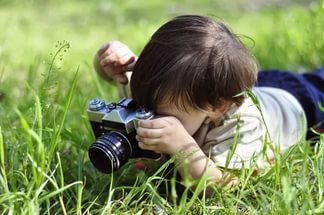 Детское фотографирование – способ использования фотоаппарата в образовательной деятельности с воспитанниками старшего дошкольного возраста. Этот процесс положительно влияет на дошкольников
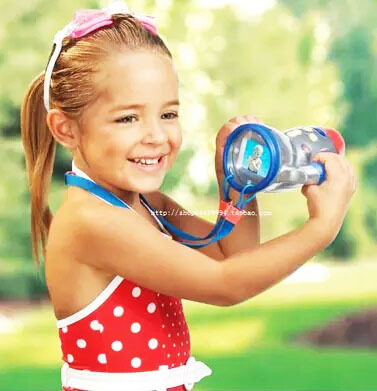 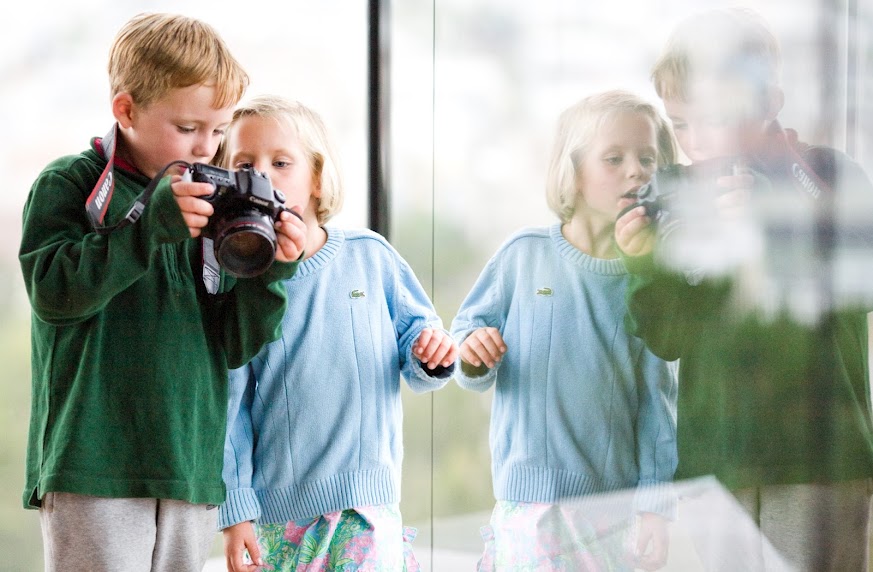 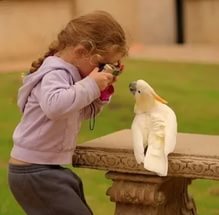 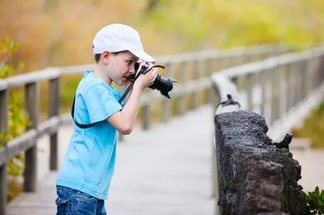 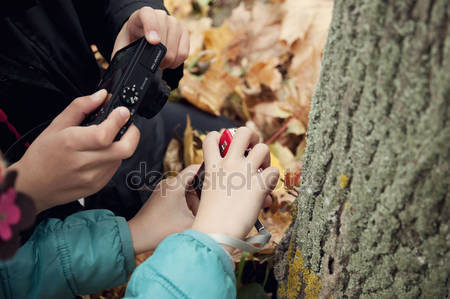 Диктофон для развития коммуникативных навыков

Интересные занятия можно организовать с помощью диктофона. Наиболее эффективными они будут с детьми старшего дошкольного возраста, которые умеют планировать и осуществлять познавательно-исследовательскую деятельность.
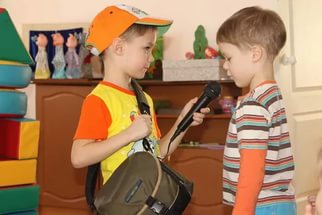 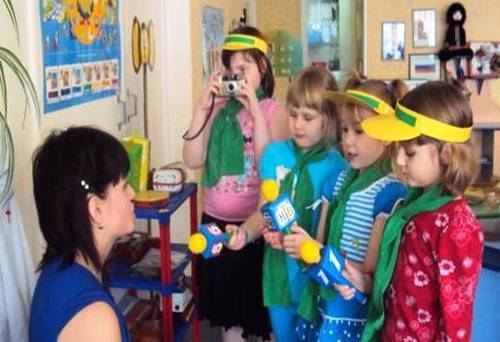 Ноутбук, планшет для организации совместной деятельности

Ноутбук и планшет помогут найти необходимую информацию в голосовом режиме, организовать коллективный или индивидуальный просмотр видеоматериалов по интересующей теме, провести образовательный веб-квест.
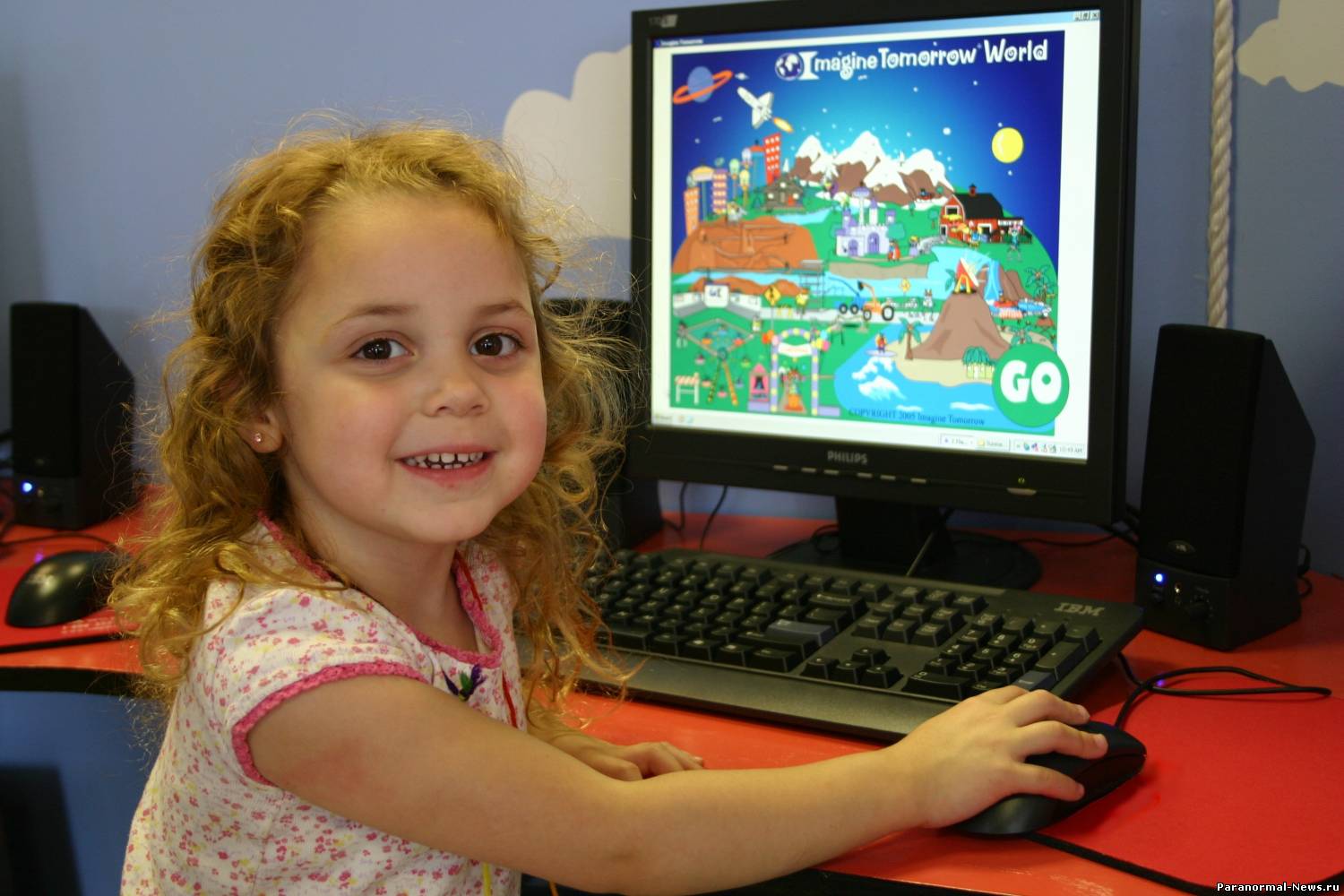 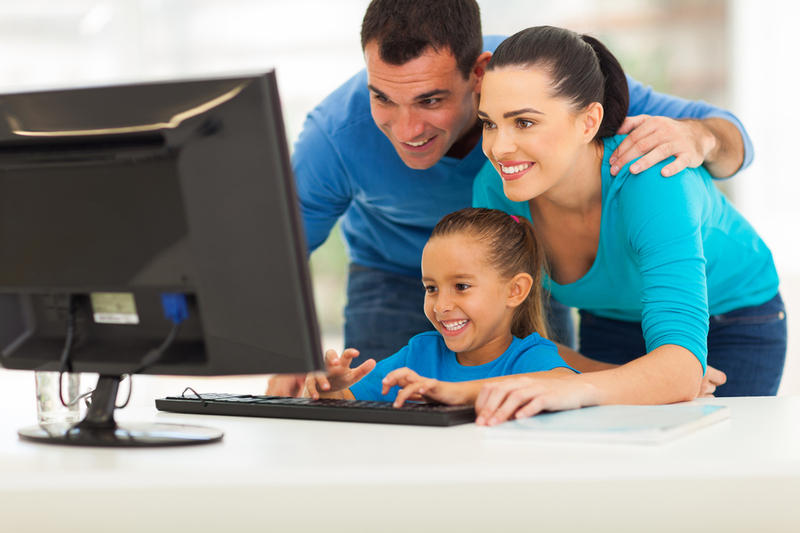